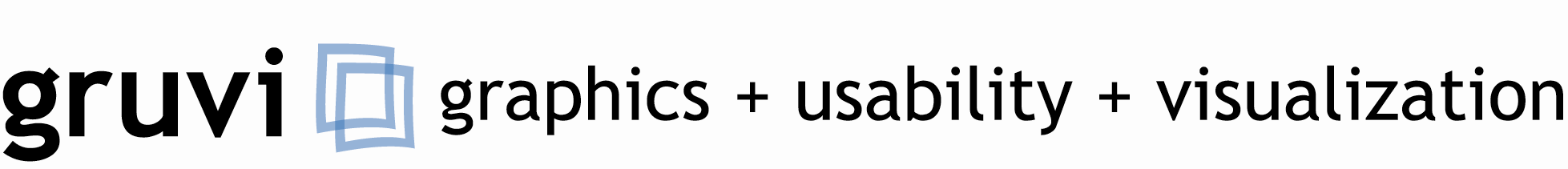 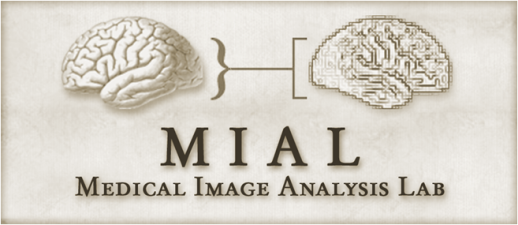 ProbExplorer: Uncertainty-guided Exploration and Editing of Probabilistic Medical Image Segmentation
Ahmed Saad1,2, Torsten Möller1, and Ghassan Hamarneh2
1Graphics, Usability, and Visualization (GrUVi) Lab,
2 Medical Image Analysis Lab (MIAL),
School of Computing Science, Simon Fraser University, Canada
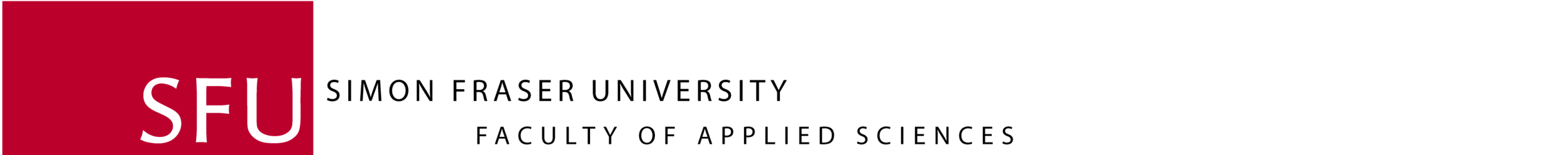 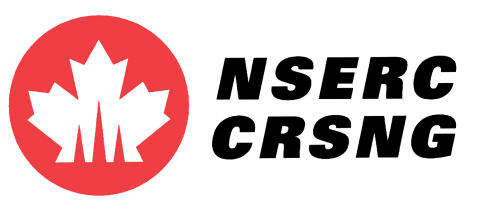 Outline
Medical image segmentation challenges
ProbExplorer framework
Case studies
Highlight suspicious regions (e.g. tumors)
Correct misclassification results
Uncertainty visualization using shape and appearance prior information
Conclusion and future work
2
Medical image segmentation
Partitioning the image into disjoint regions of homogeneous properties
Useful for statistical analysis, diagnosis, and treatment evaluation
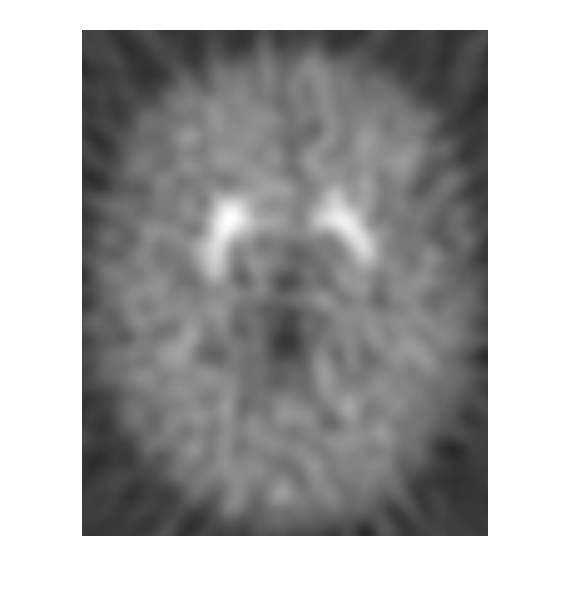 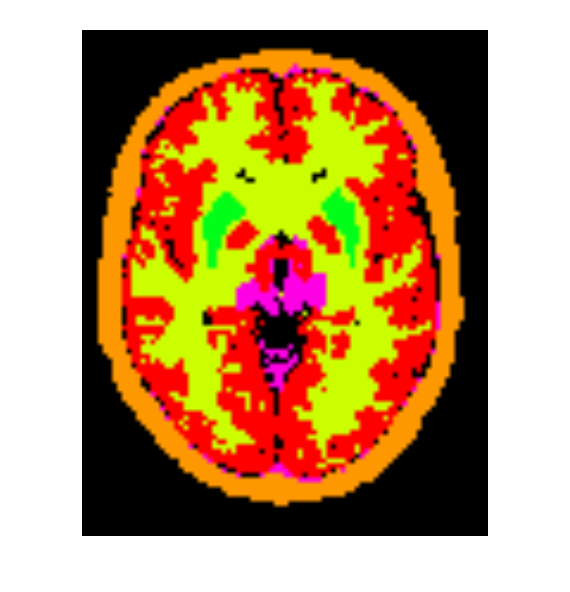 Medical Image Segmentation
3
Segmentation challenges
Low signal-to-noise ratio
Partial volume effect
Anatomical shape variability
Multi-dimensional data
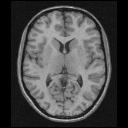 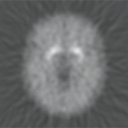 Magnetic Resonance Imaging
Positron Emission Tomography
4
Segmentation challenges
Low signal-to-noise ratio
Partial volume effect
Anatomical shape variability
Multi-dimensional data
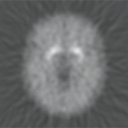 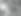 5
Segmentation challenges
Low signal-to-noise ratio
Partial volume effect
Anatomical shape variability
Multi-dimensional data
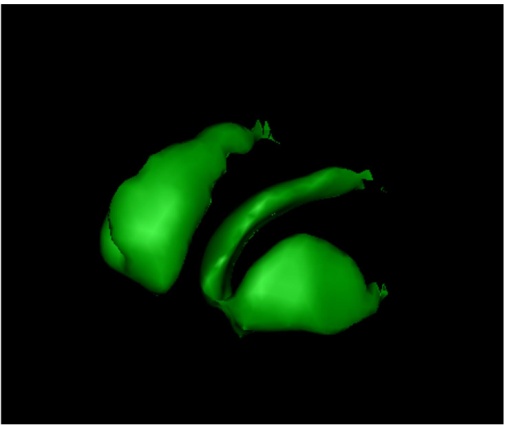 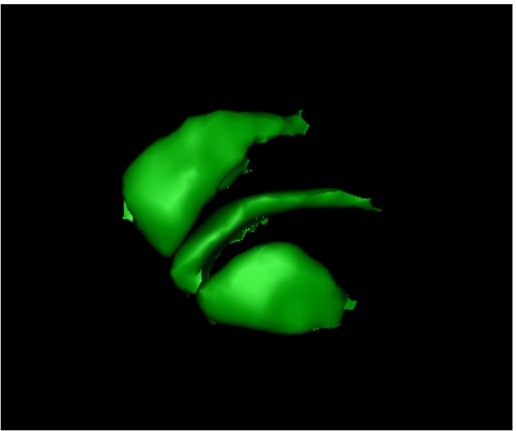 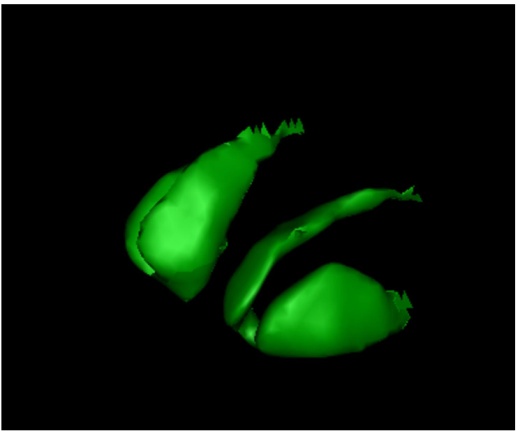 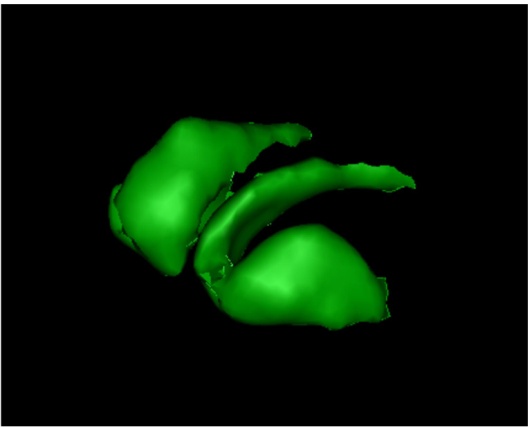 Patient 2
Patient 3
Patient 4
Patient 1
6
Segmentation challenges
Low signal-to-noise ratio
Partial volume effect
Anatomical shape variability
Multi-dimensional data
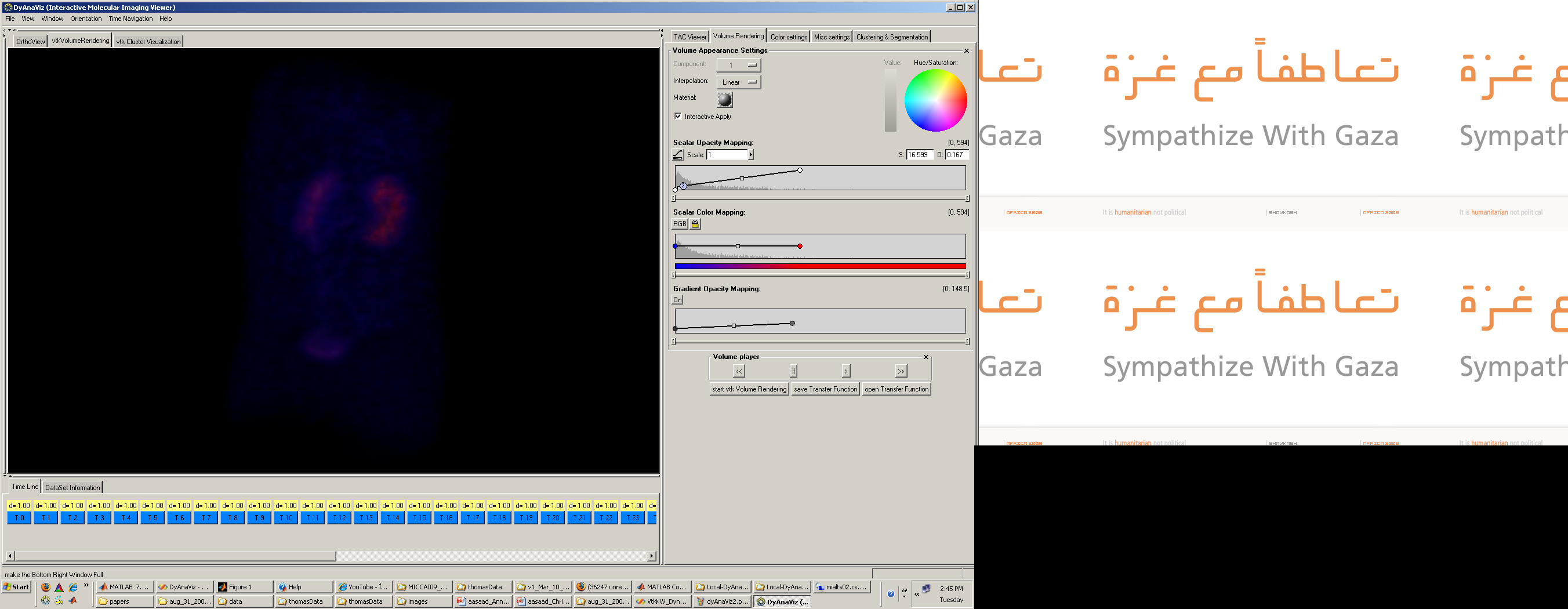 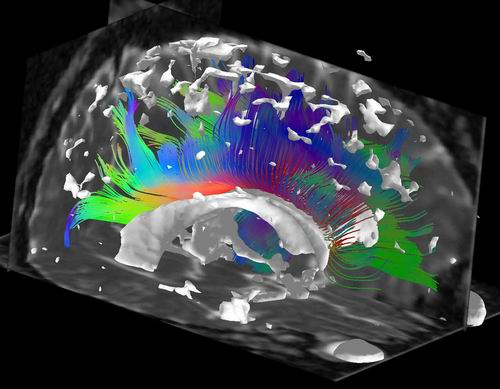 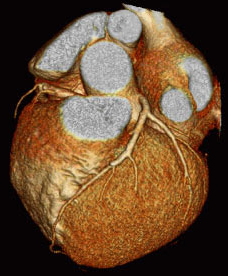 DTMRI
4D CT
dPET
7
Segmentation output
Max
Crisp
Probabilistic (Fuzzy)
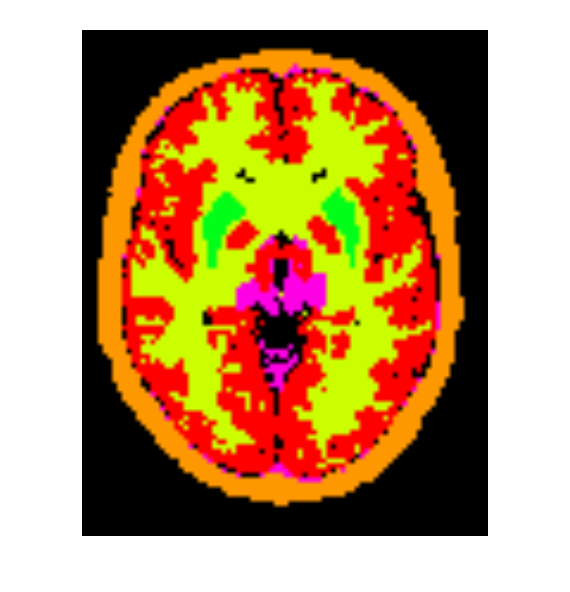 70%
20%
10%
Putamen
Putamen
White matter
Grey matter
8
Outline
Medical image segmentation challenges
ProbExplorer framework
Case studies
Highlight suspicious regions (e.g. tumors)
Correct misclassification results
Uncertainty visualization using shape and appearance prior information
Conclusion and future work
9
Goal
Given probabilistic segmentation results, we will allow expert users to visually examine regions of segmentation uncertainty to
Highlight suspicious regions (e.g. tumors)
Correct misclassification results without re-running the segmentation
10
ProbExplorer
Probabilistic segmentation
Preprocessing
Selecting voxels
Editing
Change selection
Commit an editing action
11
ProbExplorer
Probabilistic segmentation
Preprocessing
Selecting voxels
Editing
Change selection
Commit an editing action
12
ProbExplorer
Probabilistic segmentation
Preprocessing
Selecting voxels
Editing
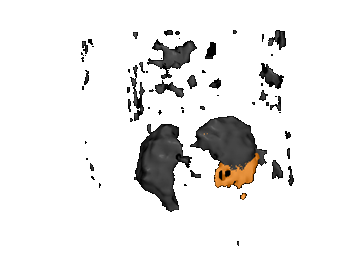 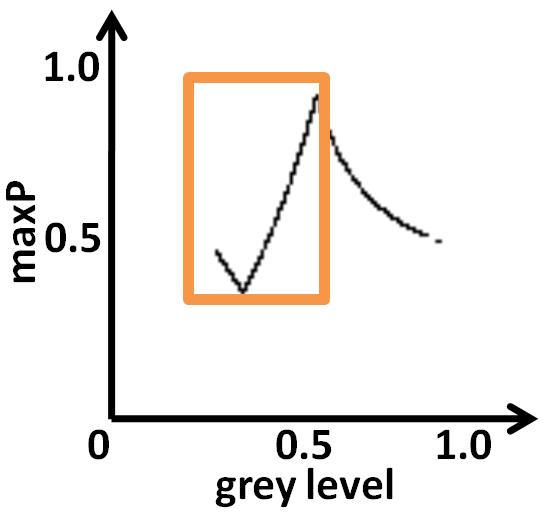 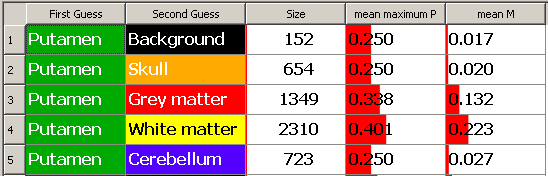 Change selection
Commit an editing action
13
ProbExplorer
Probabilistic segmentation
Preprocessing
Selecting voxels
Editing
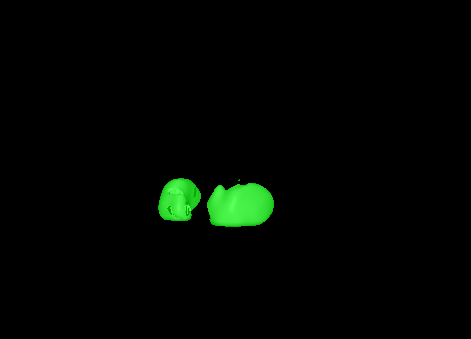 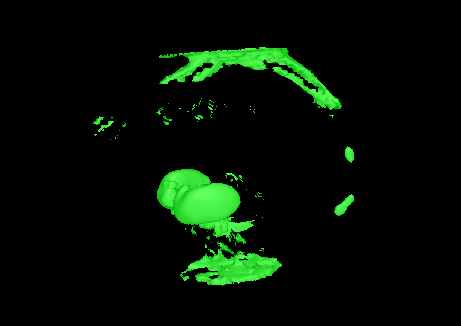 Change selection
Commit an editing action
Before
After
14
Preprocessing
A probabilistic vector field
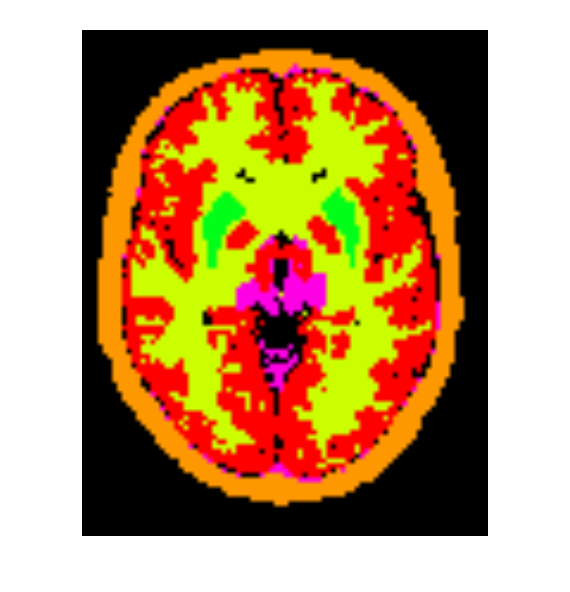 Sort
15
Outline
Medical image segmentation challenges
ProbExplorer framework
Case studies
Highlight suspicious regions (e.g. tumors)
Correct misclassification results
Uncertainty visualization using shape and appearance prior information
Conclusion and future work
16
Renal dynamic SPECT
4D image of size 64 x 64 x 32 with 48 time steps with an isotropic voxel size of (2 mm)3
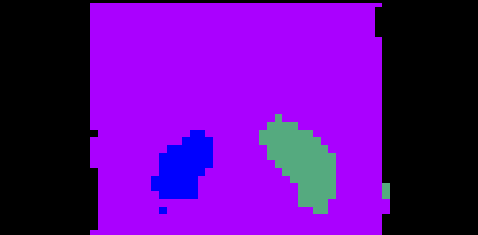 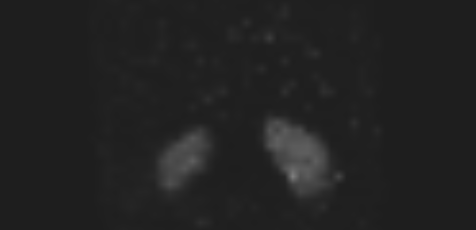 Crisp segmentation
Raw data
17
Uncertainty interaction overview widget
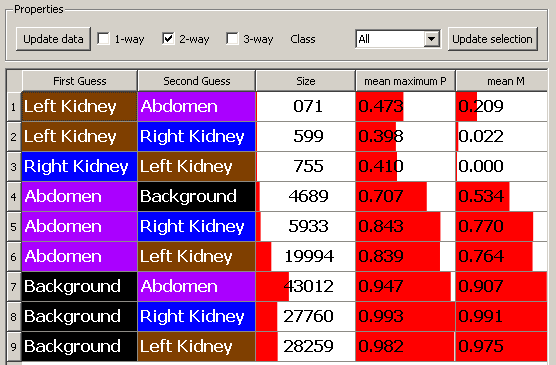 
?

18
Selection of normal behavior
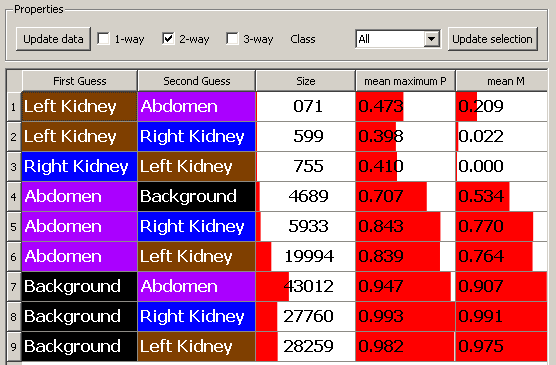 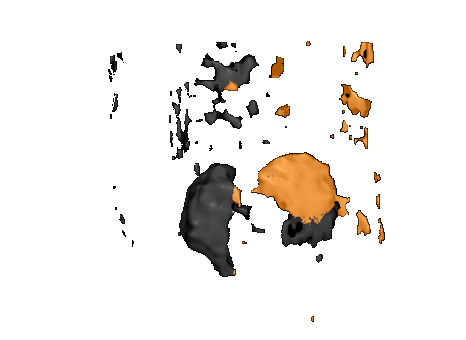 19
Selection of abnormal behavior
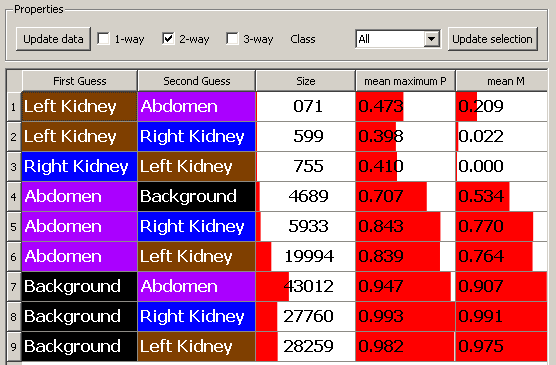 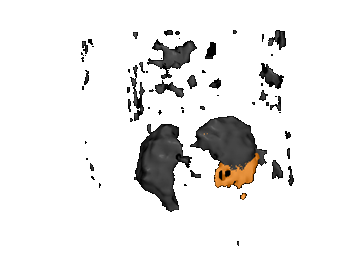 20
Outline
Medical image segmentation challenges
ProbExplorer framework
Case studies
Highlight suspicious regions (e.g. tumors)
Correct misclassification results
Uncertainty visualization using shape and appearance prior information
Conclusion and future work
21
Uncertainty-based segmentation editing
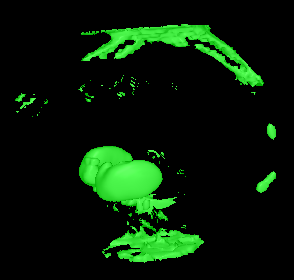 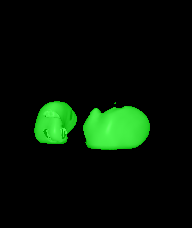 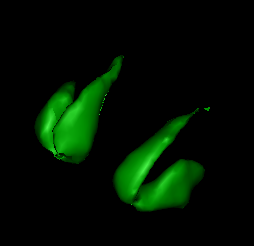 Ground truth
Overestimation
Underestimation
22
Synthetic example
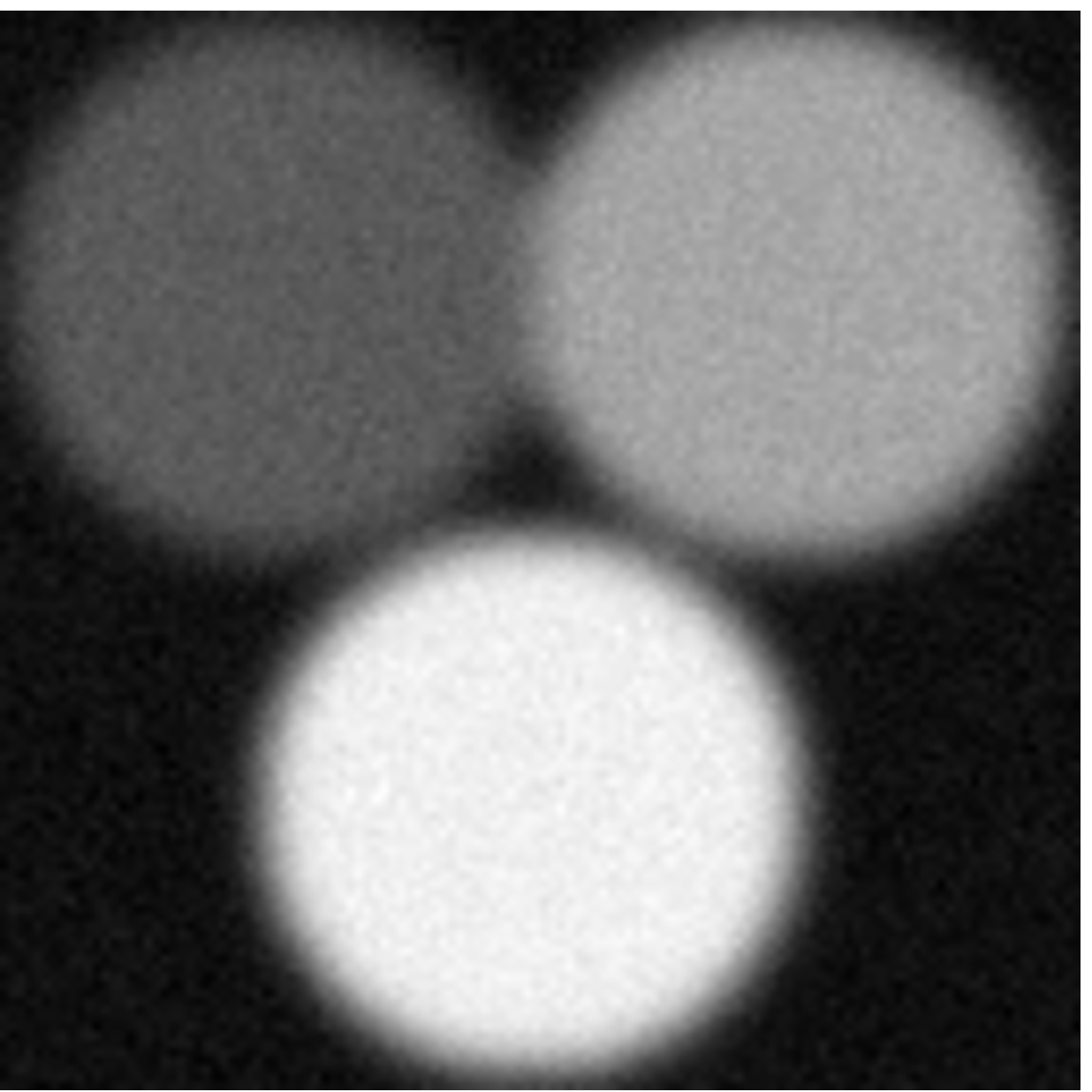 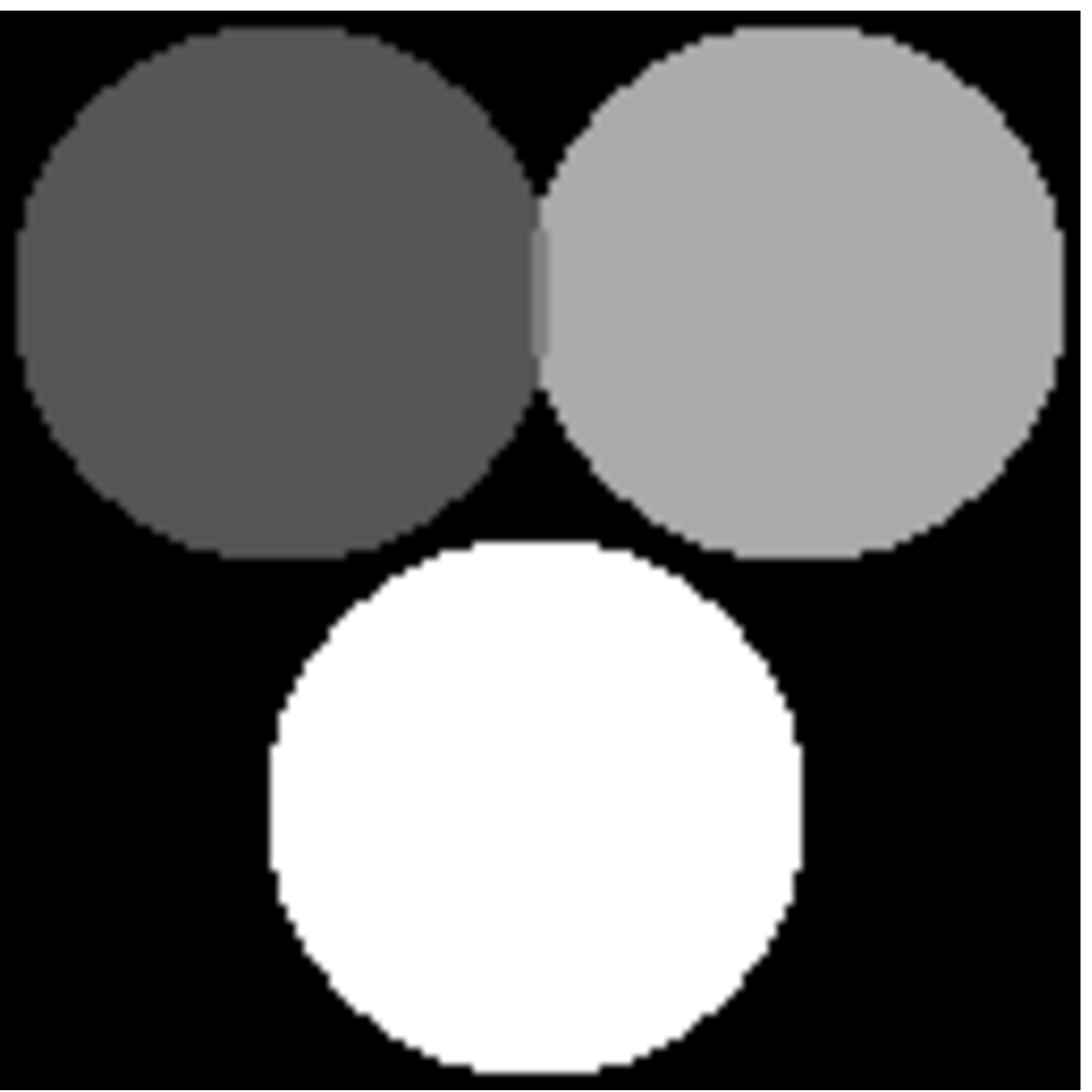 Observed = noise + PVE
No noise no PVE
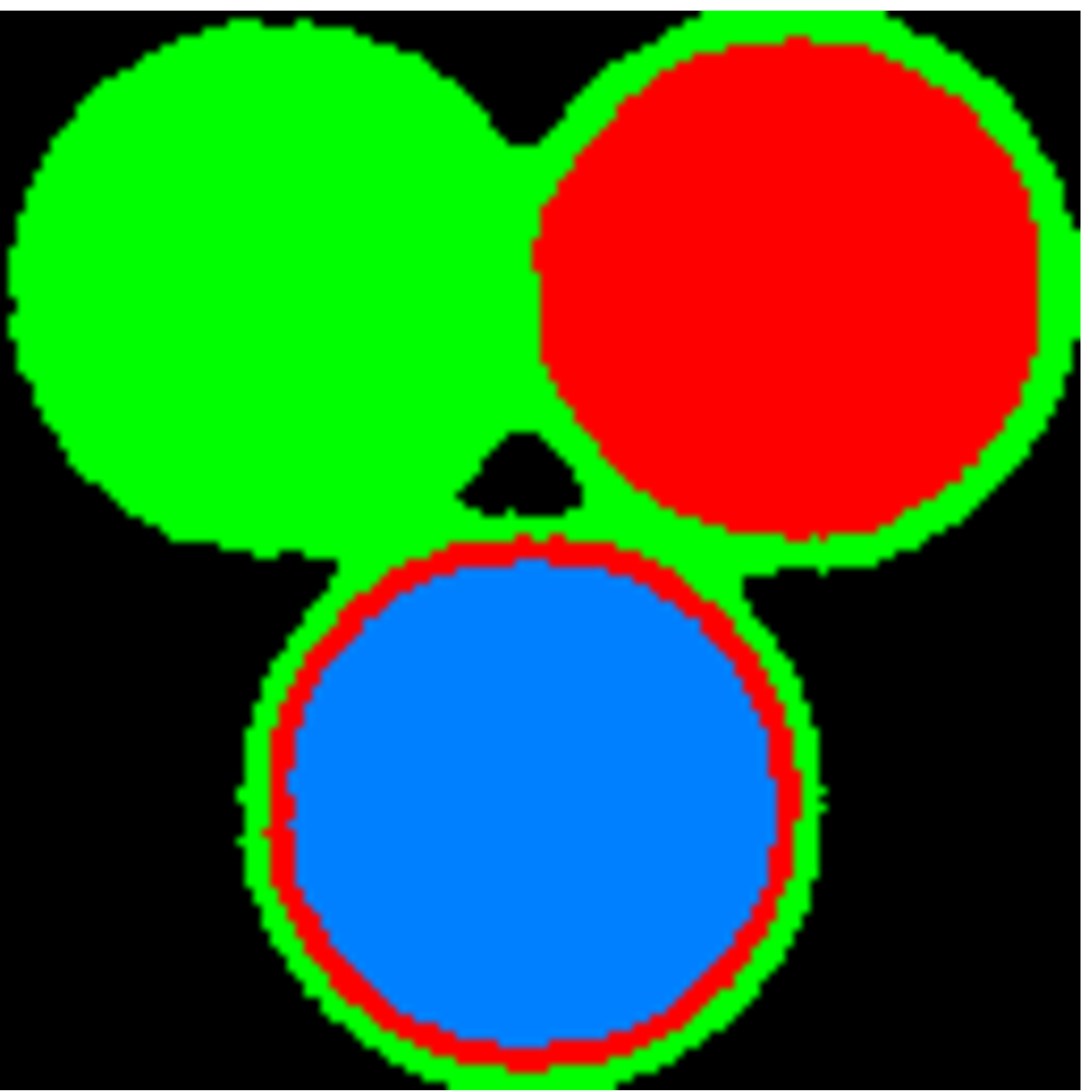 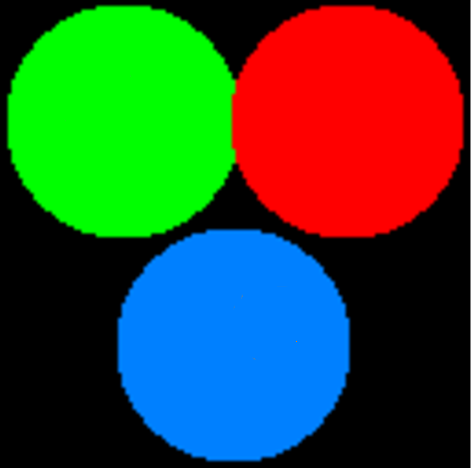 Ground truth
Current segmentation
23
Synthetic example: push action
Source set
Destination set
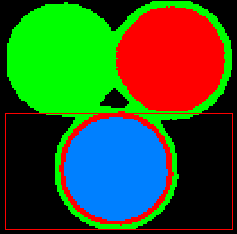 Push action
24
Synthetic example: push action
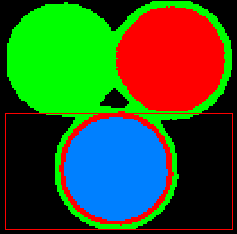 is the first best guess
0.3
0.4
0.2
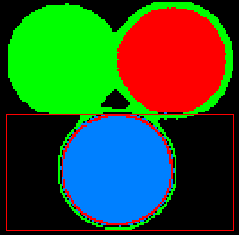 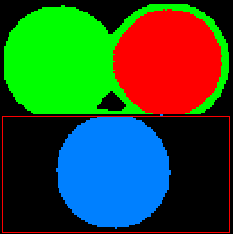 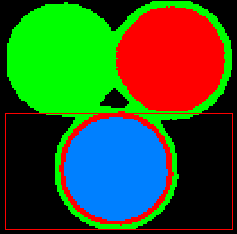 Swap
0.4
0.3
25
Dynamic PET brain
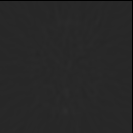 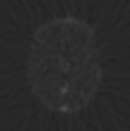 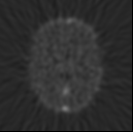 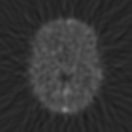 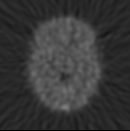 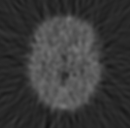 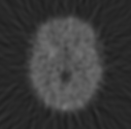 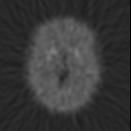 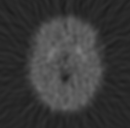 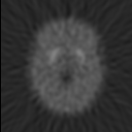 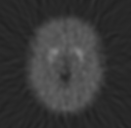 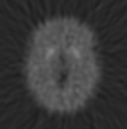 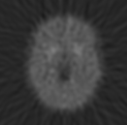 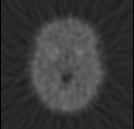 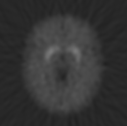 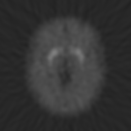 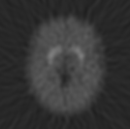 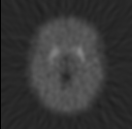 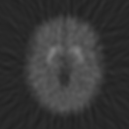 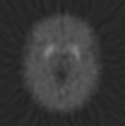 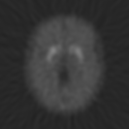 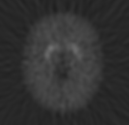 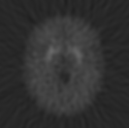 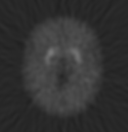 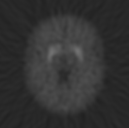 26
Overestimated putamen
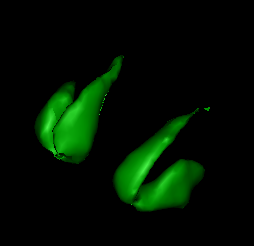 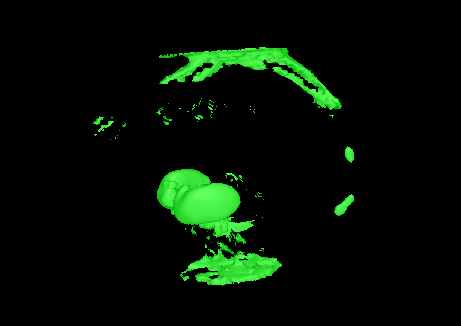 Overestimated Putamen
Ground truth
27
Uncertainty interaction overview widget
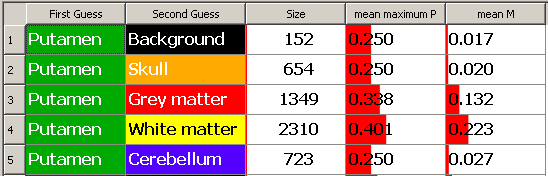 28
Dynamic PET brain
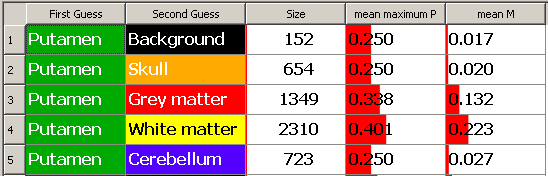 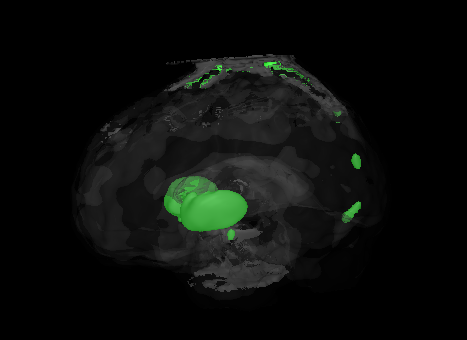 29
Dynamic PET brain
Source set
Destination set
Push action
Putamen
Background
Skull
Grey matter
30
Cerebellum
Dynamic PET brain
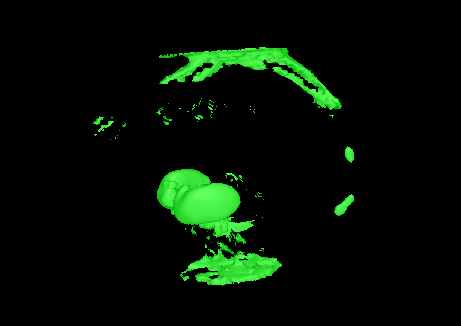 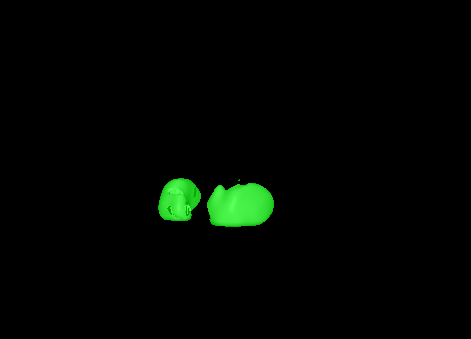 After 2 editing actions
31
More (Saad et al., EuroVis10)
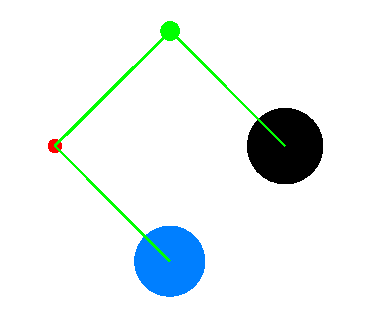 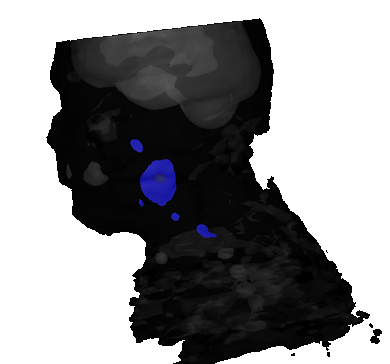 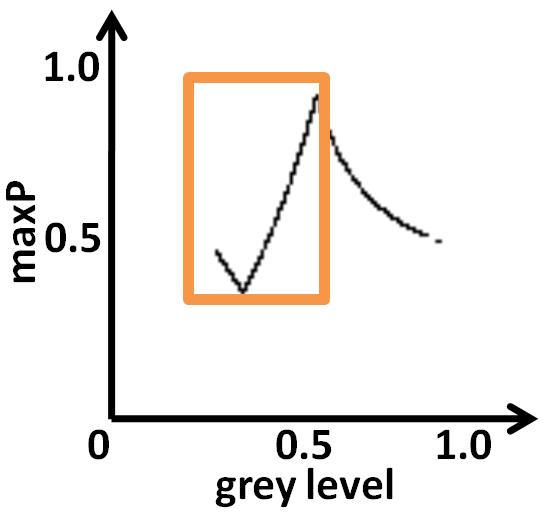 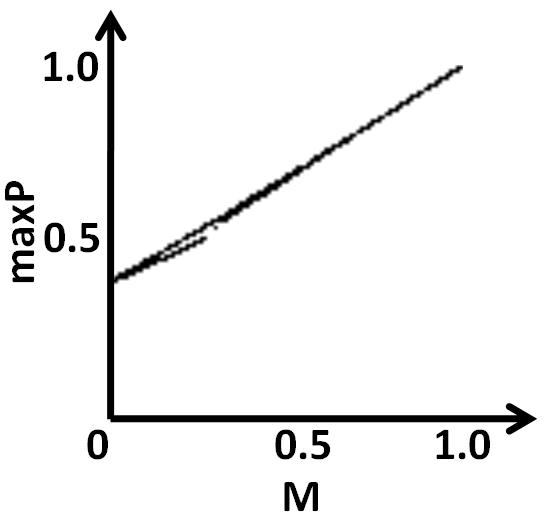 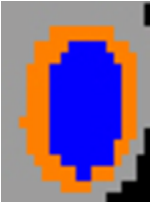 Selection
32
Outline
Medical image segmentation challenges
ProbExplorer framework
Case studies
Highlight suspicious regions (e.g. tumors)
Correct misclassification results
Uncertainty visualization using shape and appearance prior information
Conclusion and future work
33
Bayesian perspective
Posterior
Likelihood
Prior
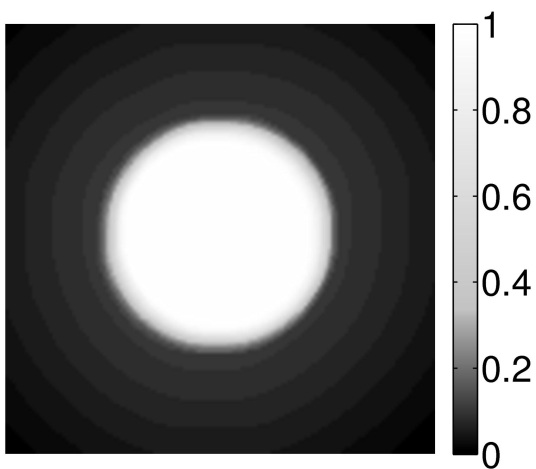 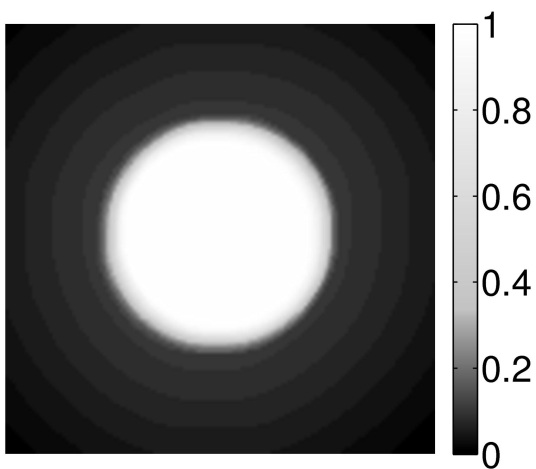 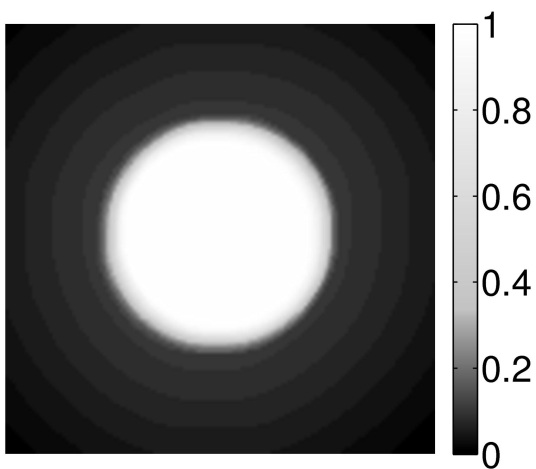 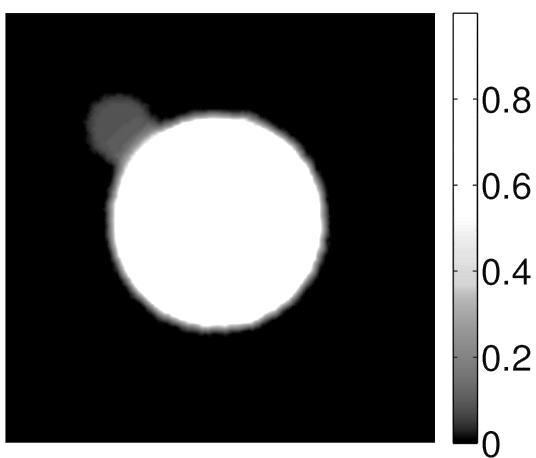 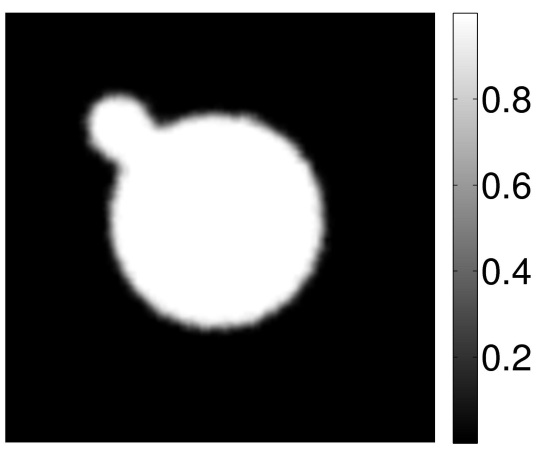 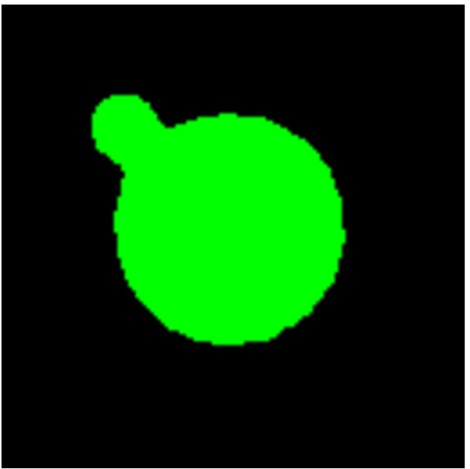 34
Framework
New probabilistic 
segmentation
New image
Image-to-Image registration
Population 
representative image
Aligned
likelihood
Probabilistic 
shape prior
Likelihood
Images
Atlas construction
Expert binary
segmentations
Probabilistic 
appearance prior
Shape prior
Likelihood
Appearance prior
35
Mathematical notations
36
Algorithm demonstration using synthetic example
Piecewise constant
Blurring
Noise
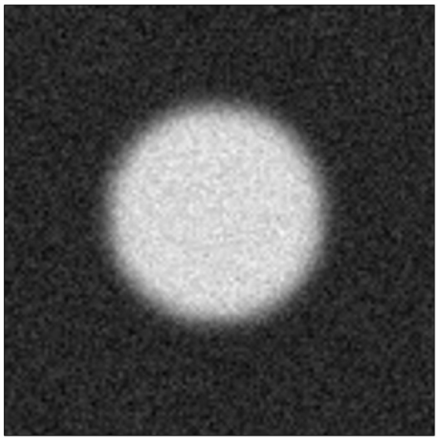 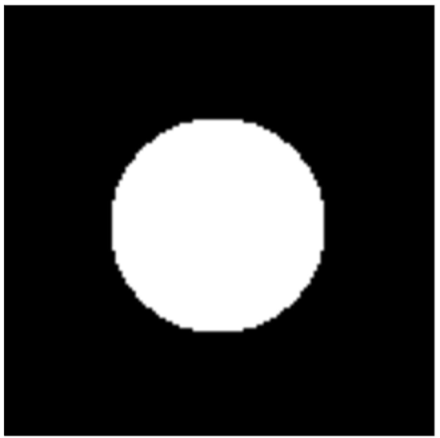 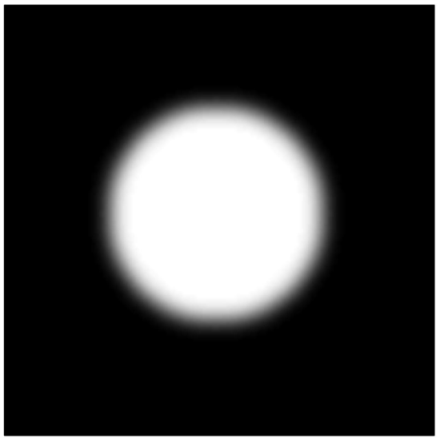 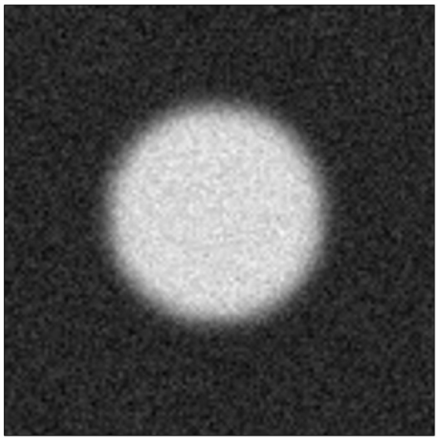 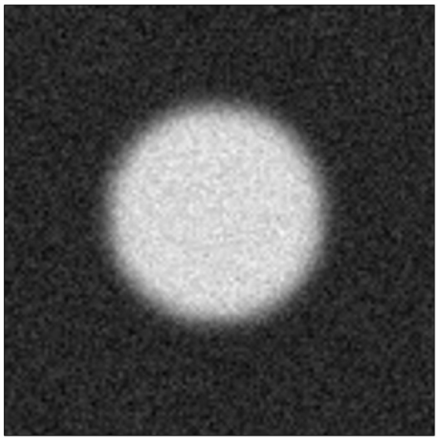 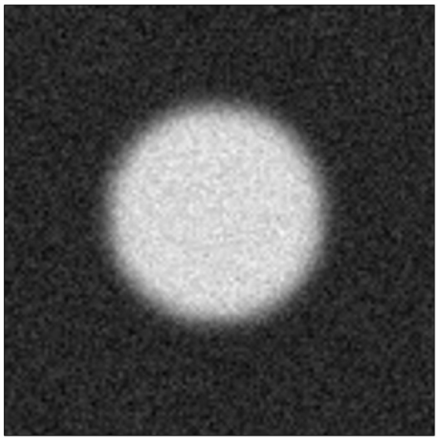 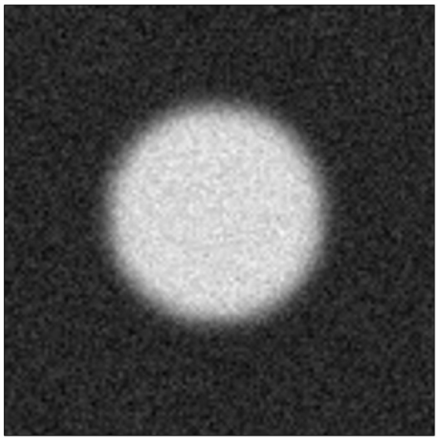 100 noise realizations and random translations
37
Atlas construction:Shape prior modeling
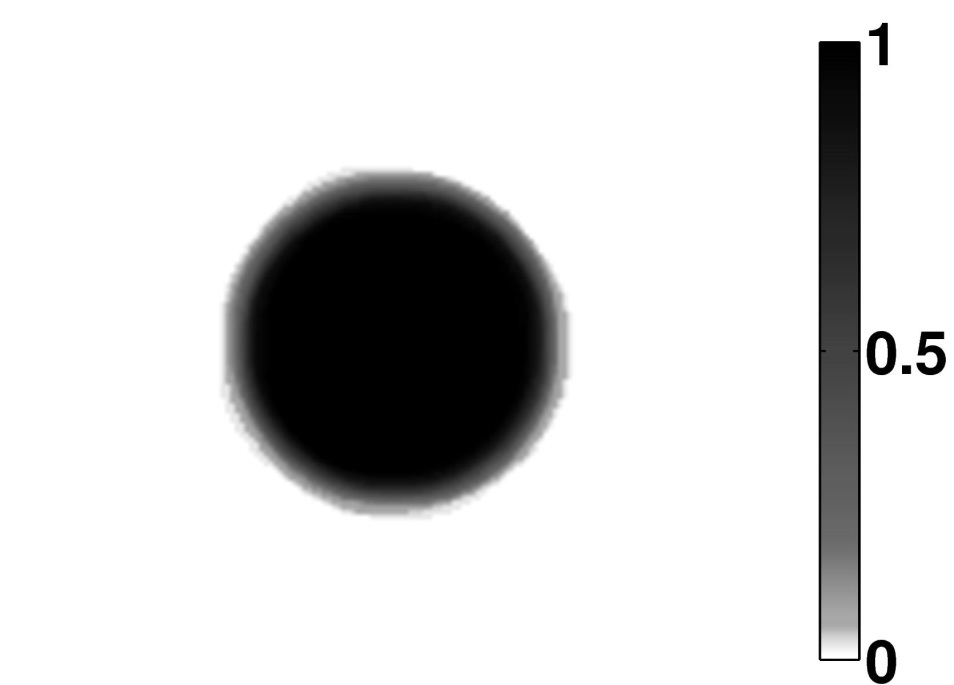 38
Atlas construction:Shape prior modeling
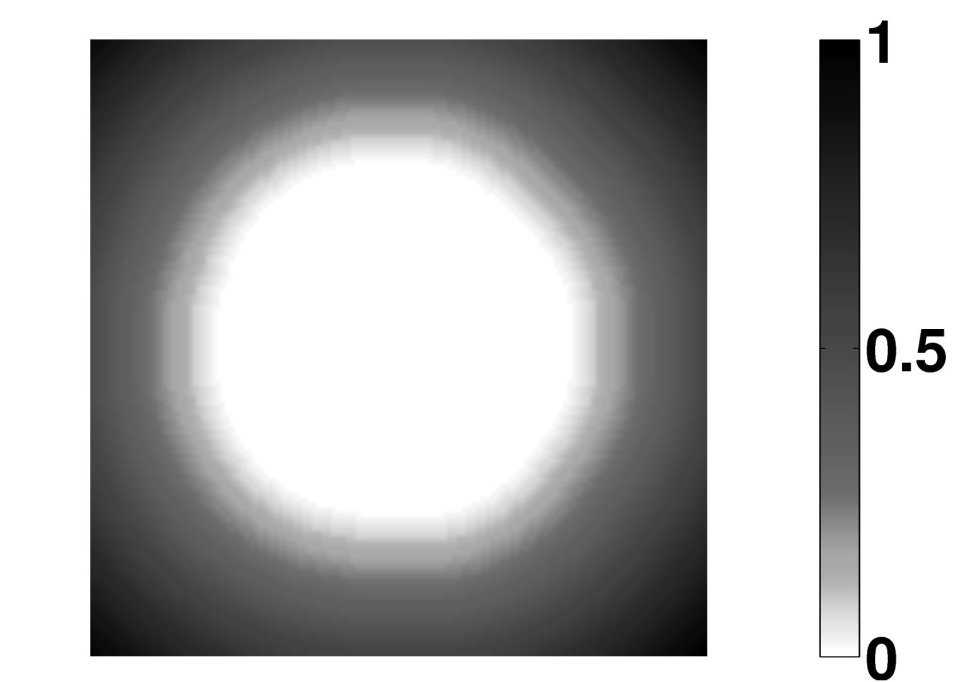 39
Atlas construction:Shape prior modeling
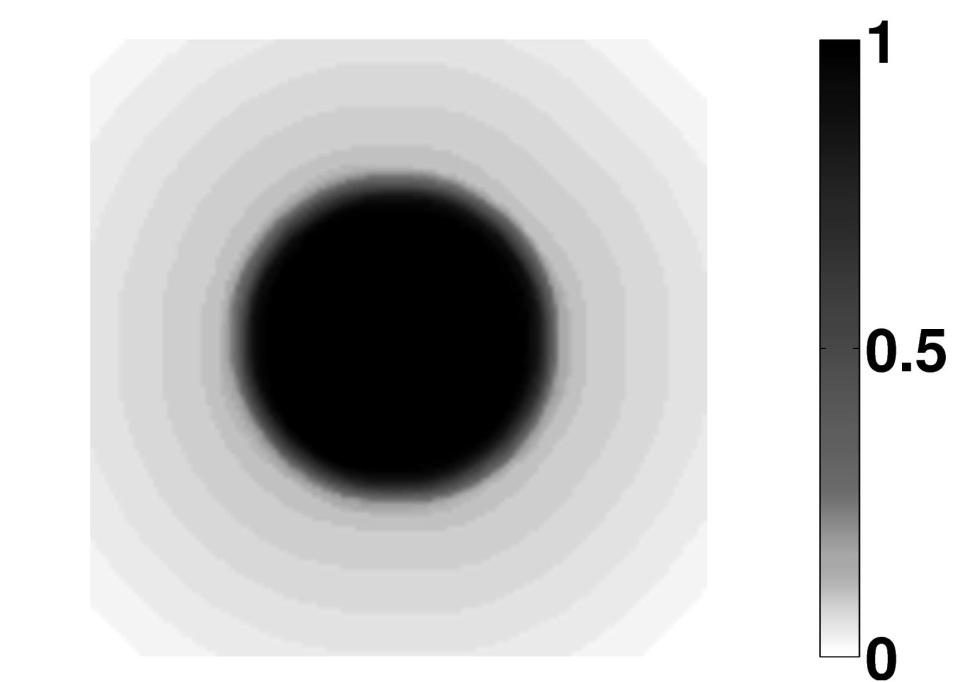 40
Atlas construction:Appearance prior modeling
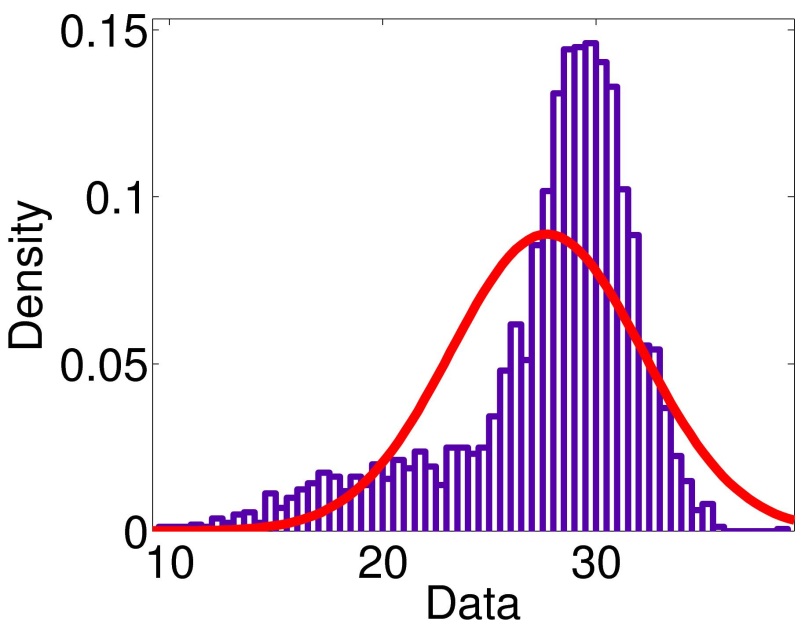 41
Likelihood
Mixture of Gaussians






Other probabilistic segmentation techniques can be used, e.g. Random walker, Probabilistic SVM, etc.
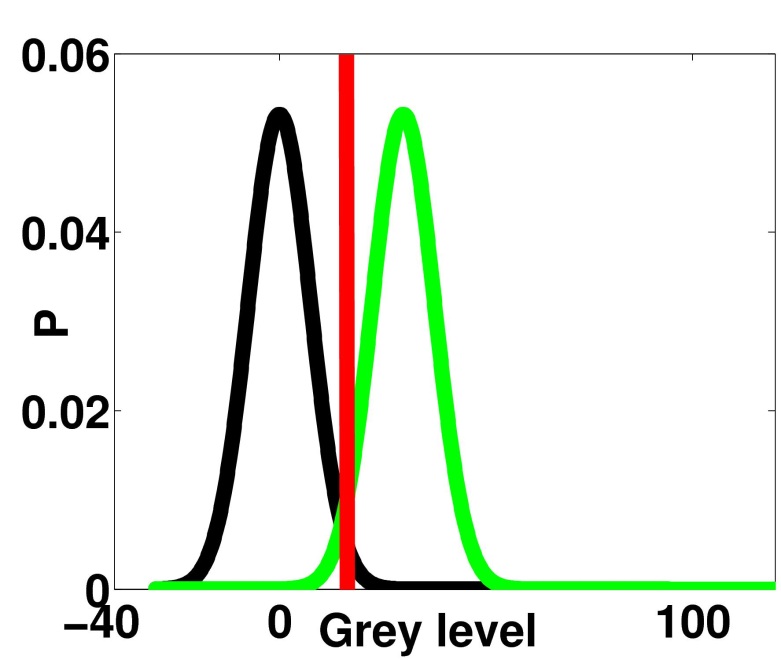 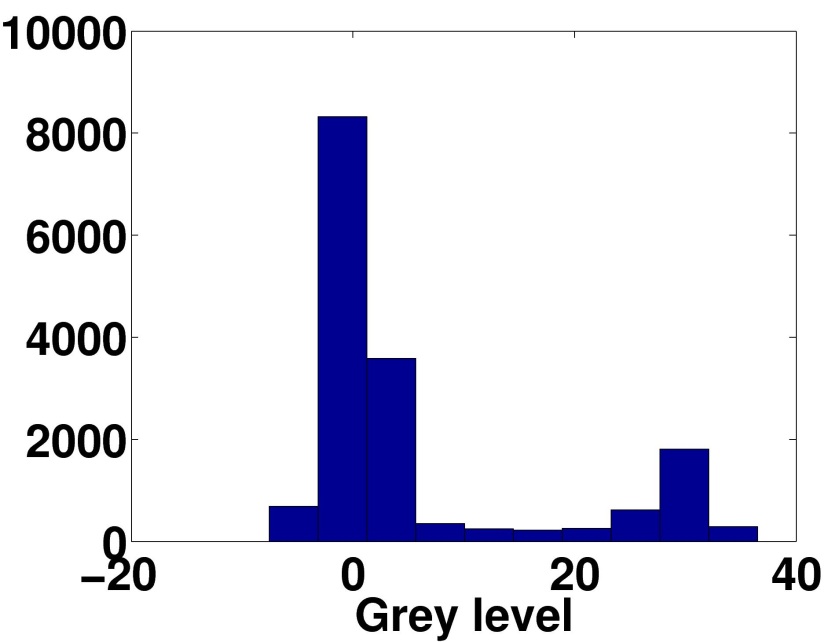 42
Abnormal cases
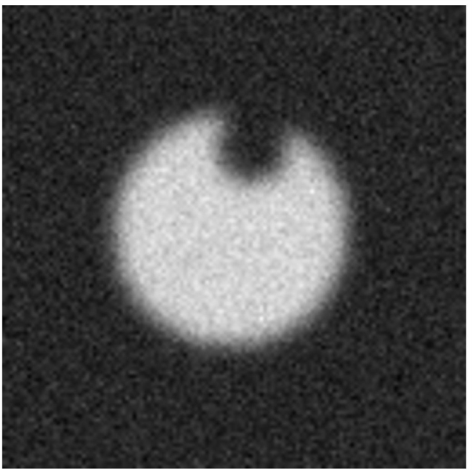 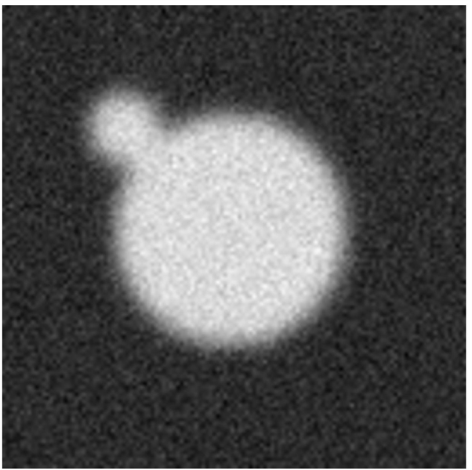 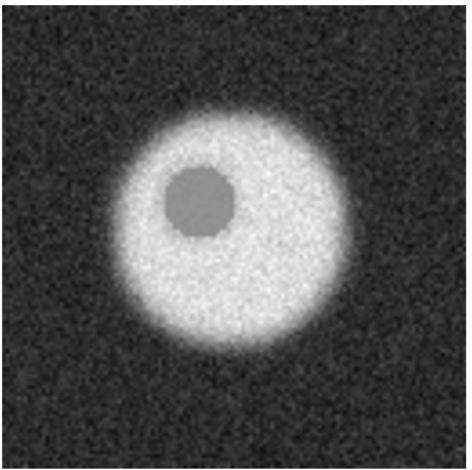 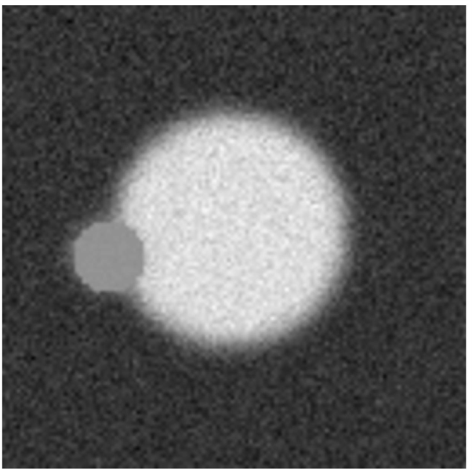 43
Abnormal shape
Maximum likelihood
Data
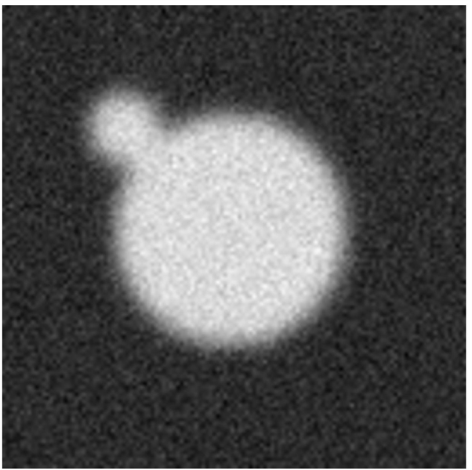 Selection
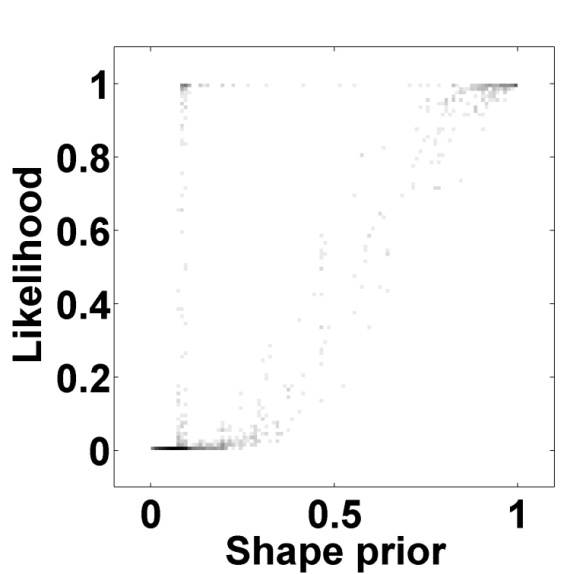 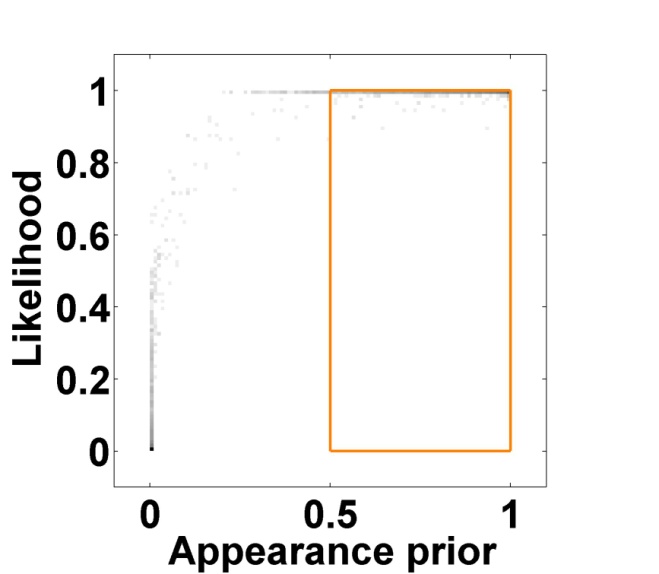 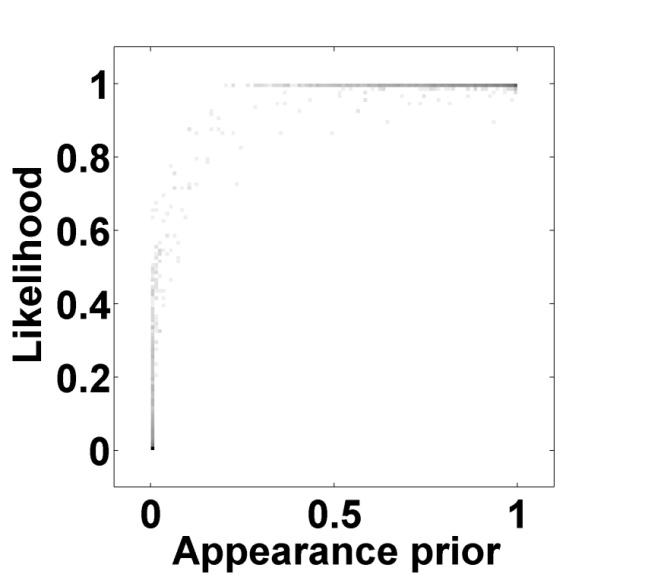 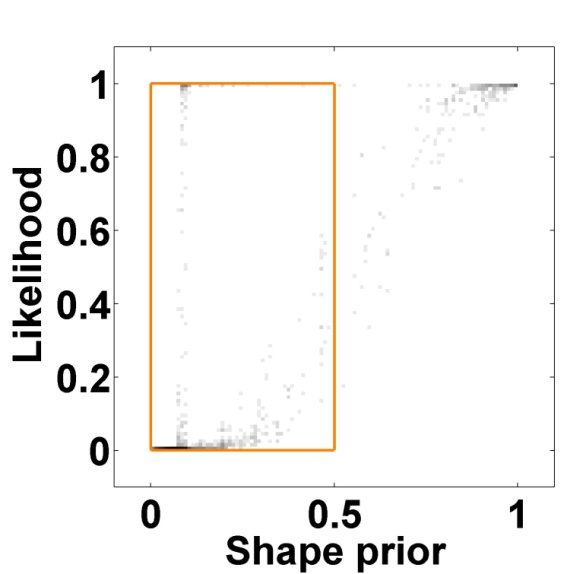 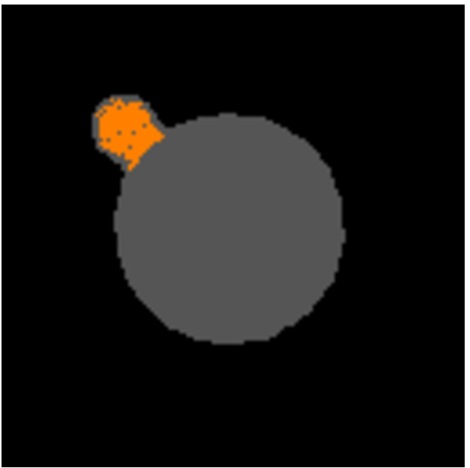 44
Abnormal shape
Maximum likelihood
Data
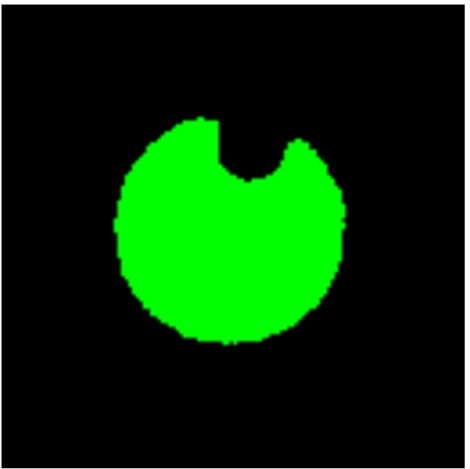 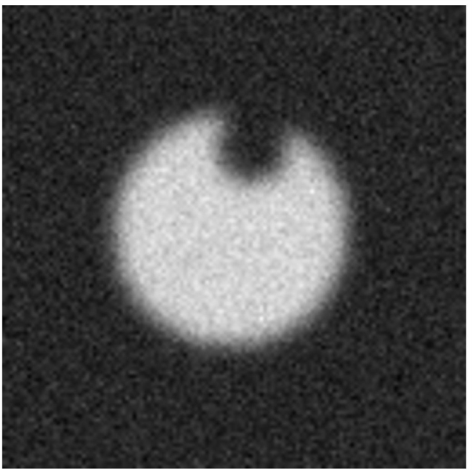 Selection
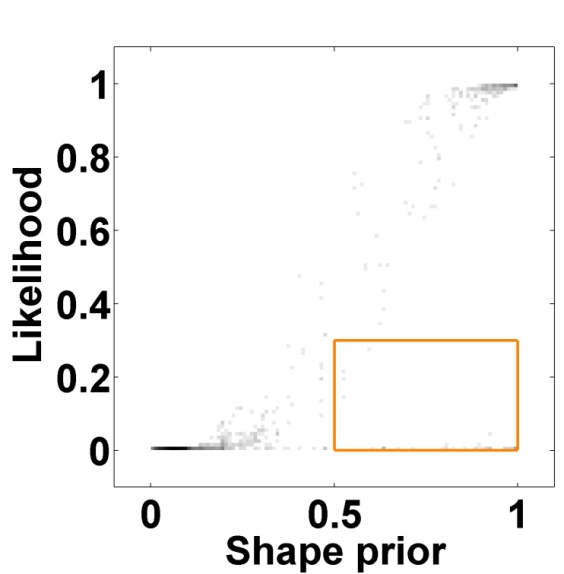 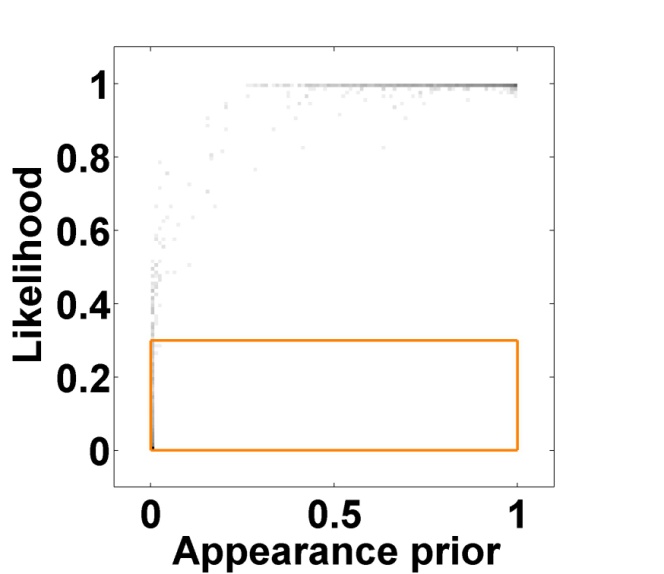 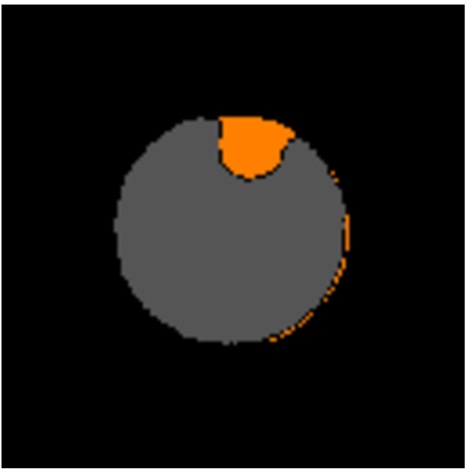 45
Abnormal appearance
Maximum likelihood
Data
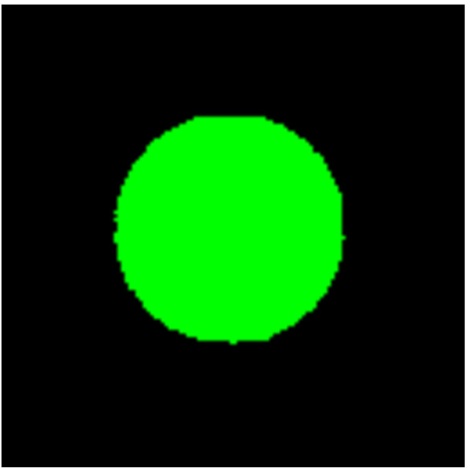 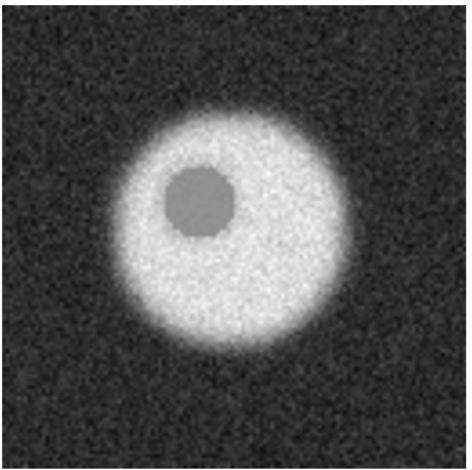 Selection
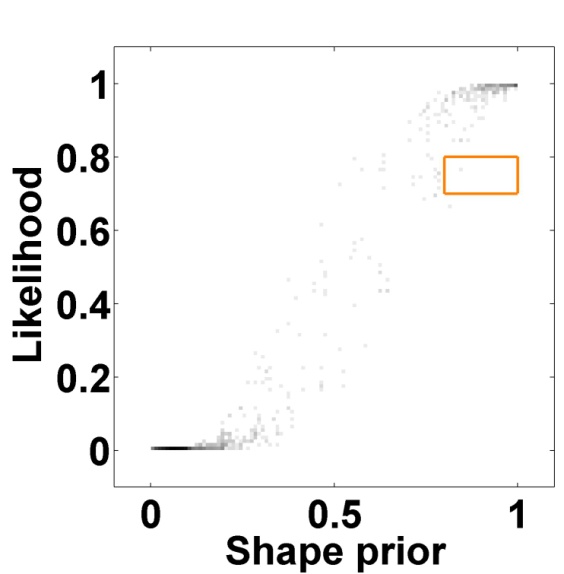 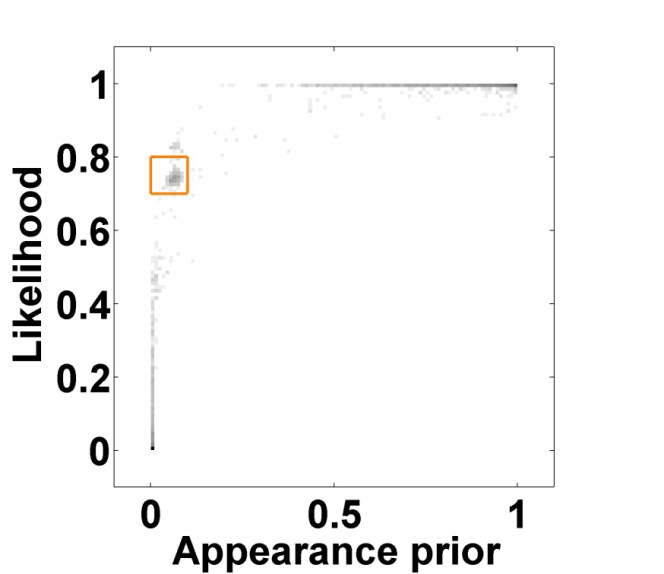 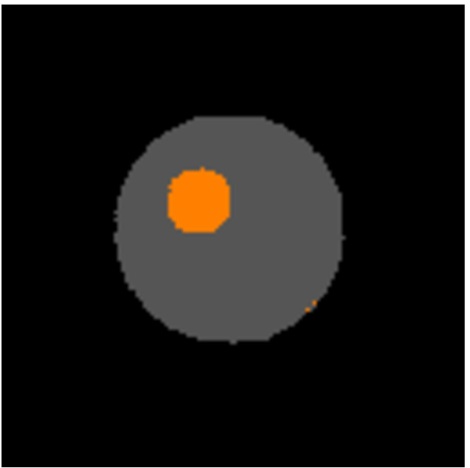 46
Abnormal shape and appearance
Maximum likelihood
Data
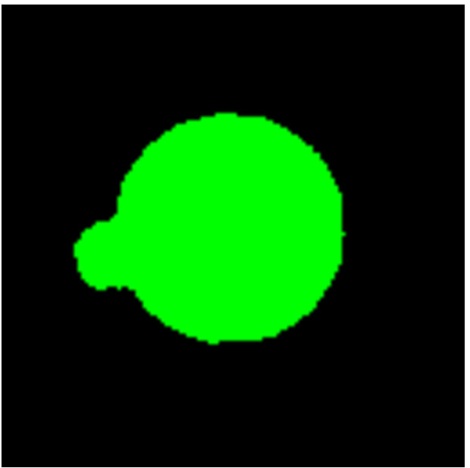 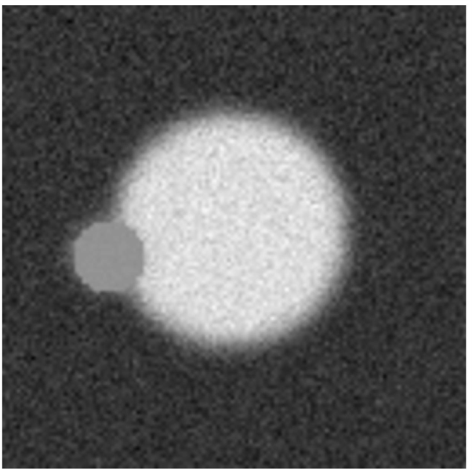 Selection
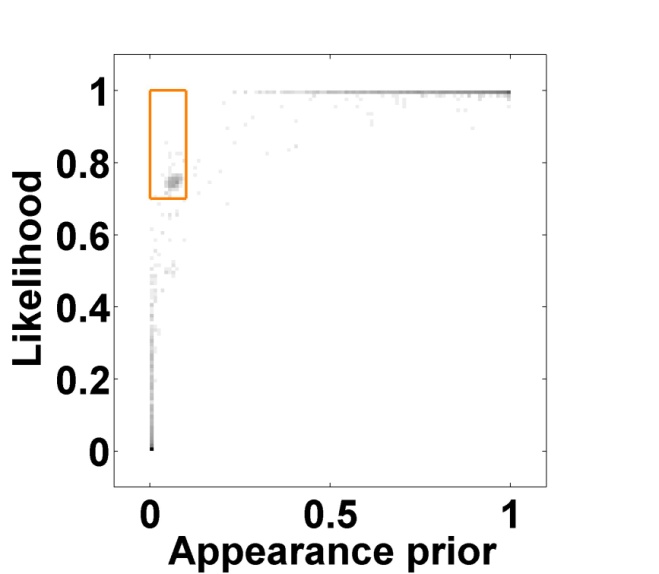 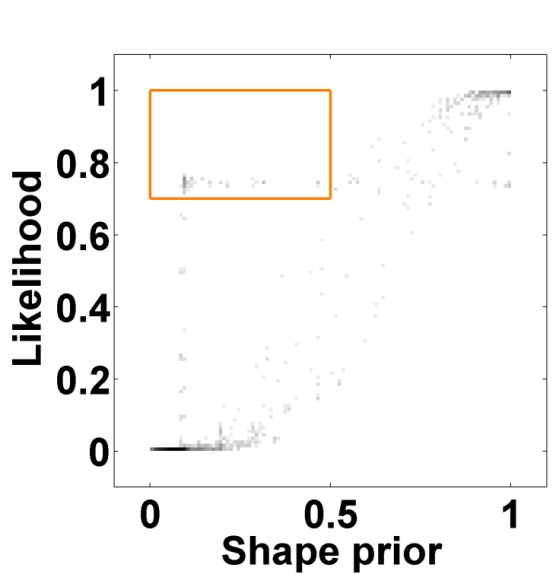 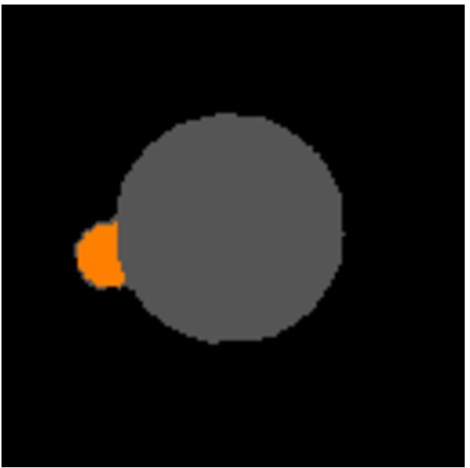 47
Misclassification correction
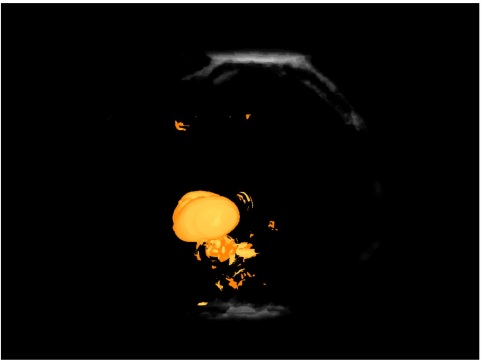 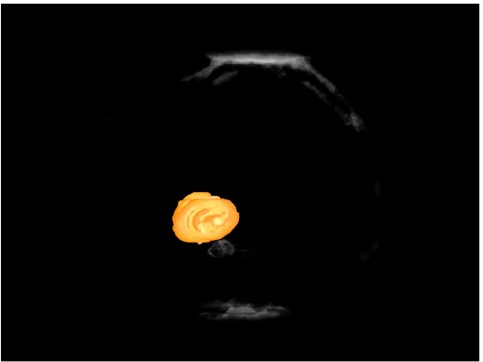 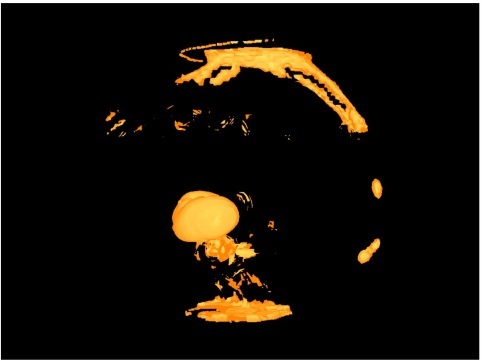 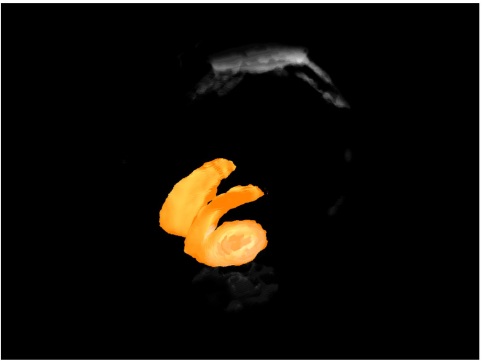 Dice: 0.32
Dice: 0.75
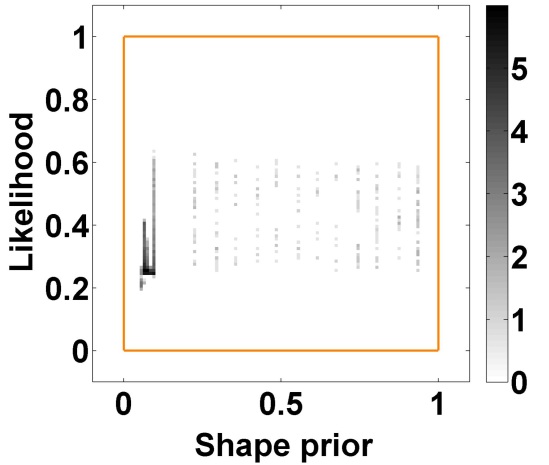 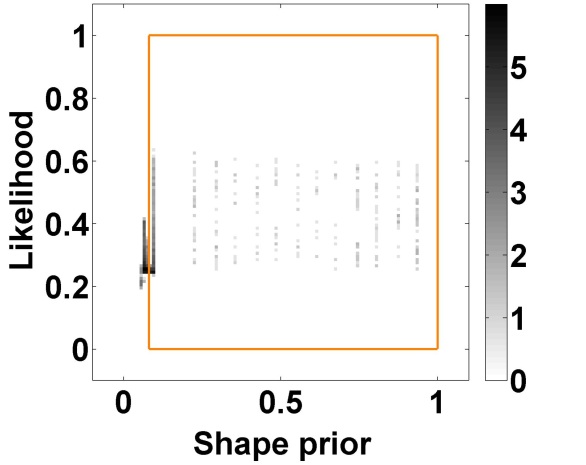 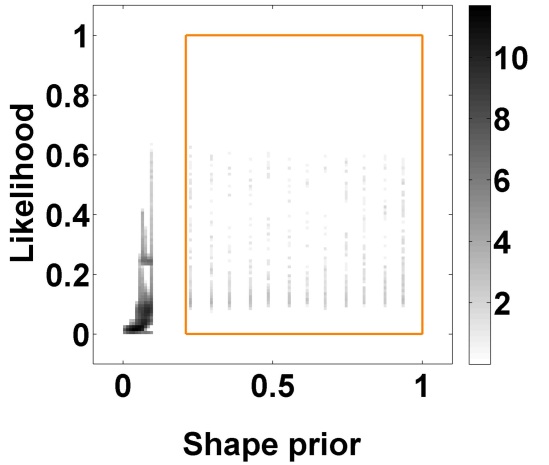 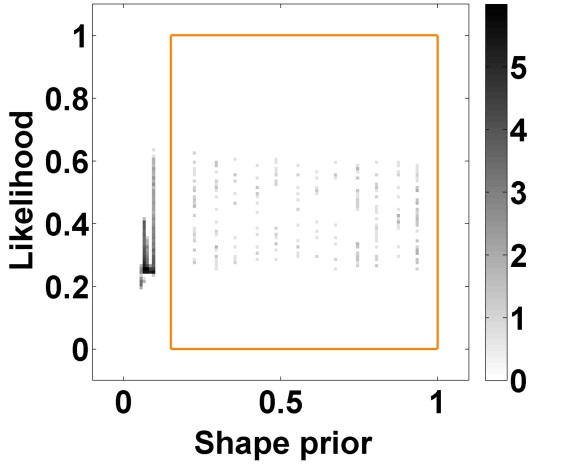 48
More (Saad et al., IEEEVis10)
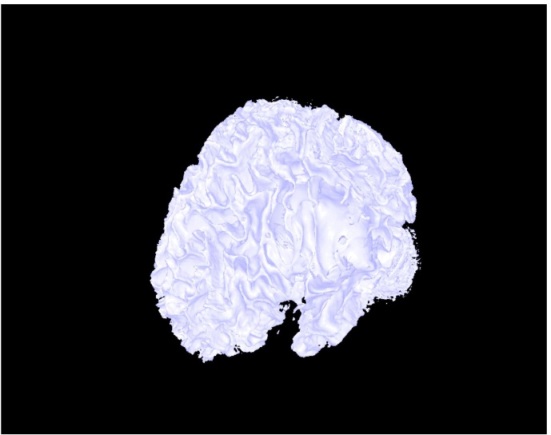 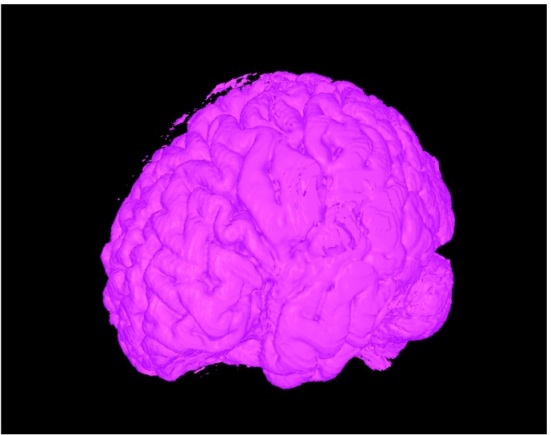 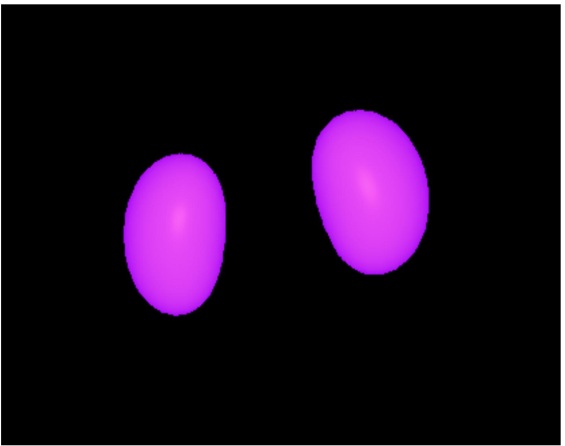 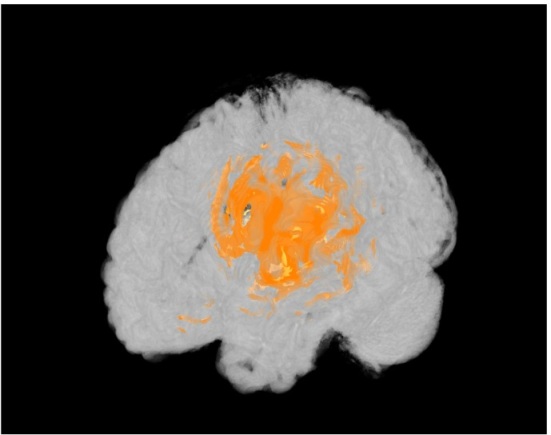 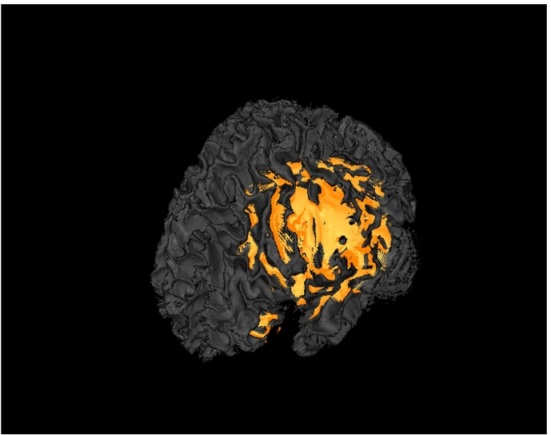 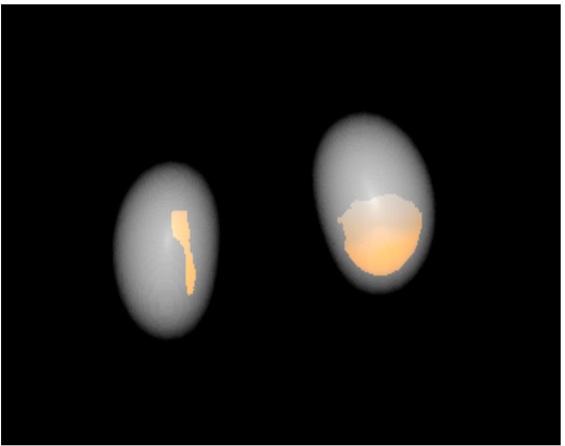 49
User evaluation
Our clinical collaborators showed how ProbExplorer can be used to achieve highly accurate segmentation from a very noisy dSPECT renal study (Humphries et al. IEEE Nuclear Science Symposium/Medical Image Conference 2009)
50
Conclusion
ProbExplorer: a framework for the analysis and visualization of probabilistic segmentation results
We provided a number of visual data analysis widgets to reveal the different class interactions that are usually hidden by a simple crisp visualization
51
Future work
Spatial dependency between voxels during interactive editing
Investigate the behavior of the resulting probabilistic results from different segmentation techniques
Multi-structure atlas
Registration uncertainty visualization
52
Acknowledgements
Natural Sciences and Engineering Research Council of Canada (NSERC)
Prof. Vesna Sossi, Prof. Anna Celler, Thomas Humphries, and Prof. Manfred Trummer
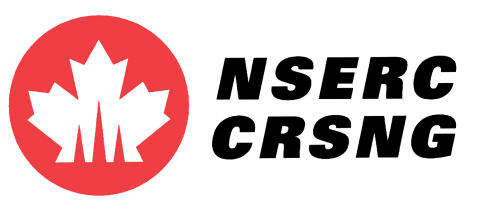 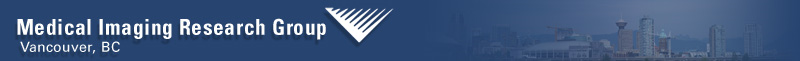 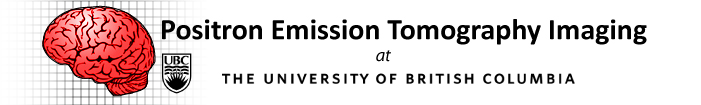 53
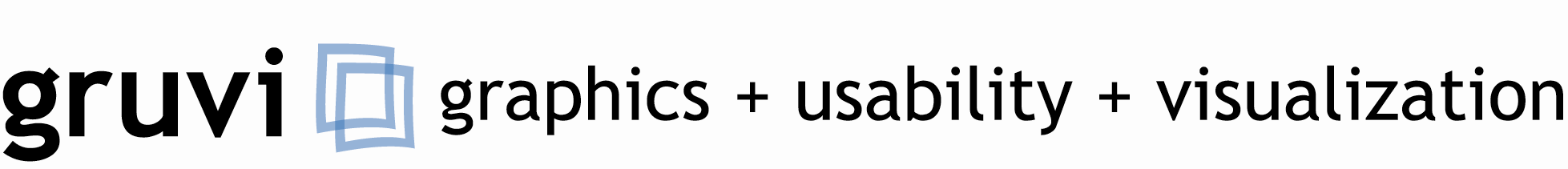 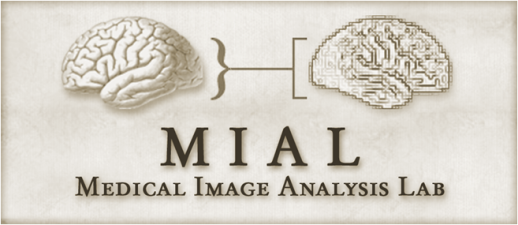 Ahmed Saad
www.sfu.ca/~aasaad
aasaad@sfu.ca
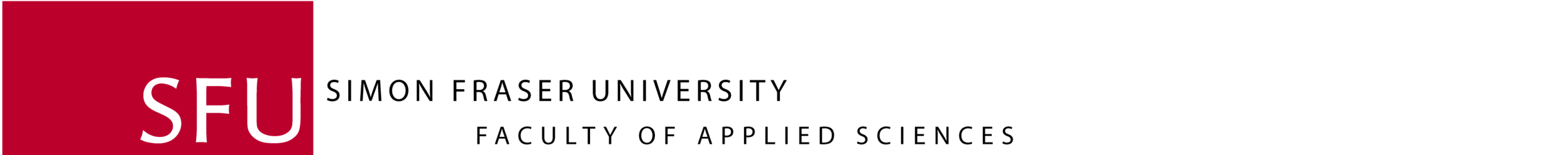 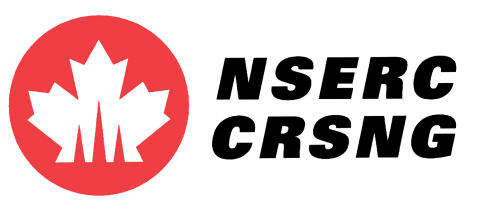 54